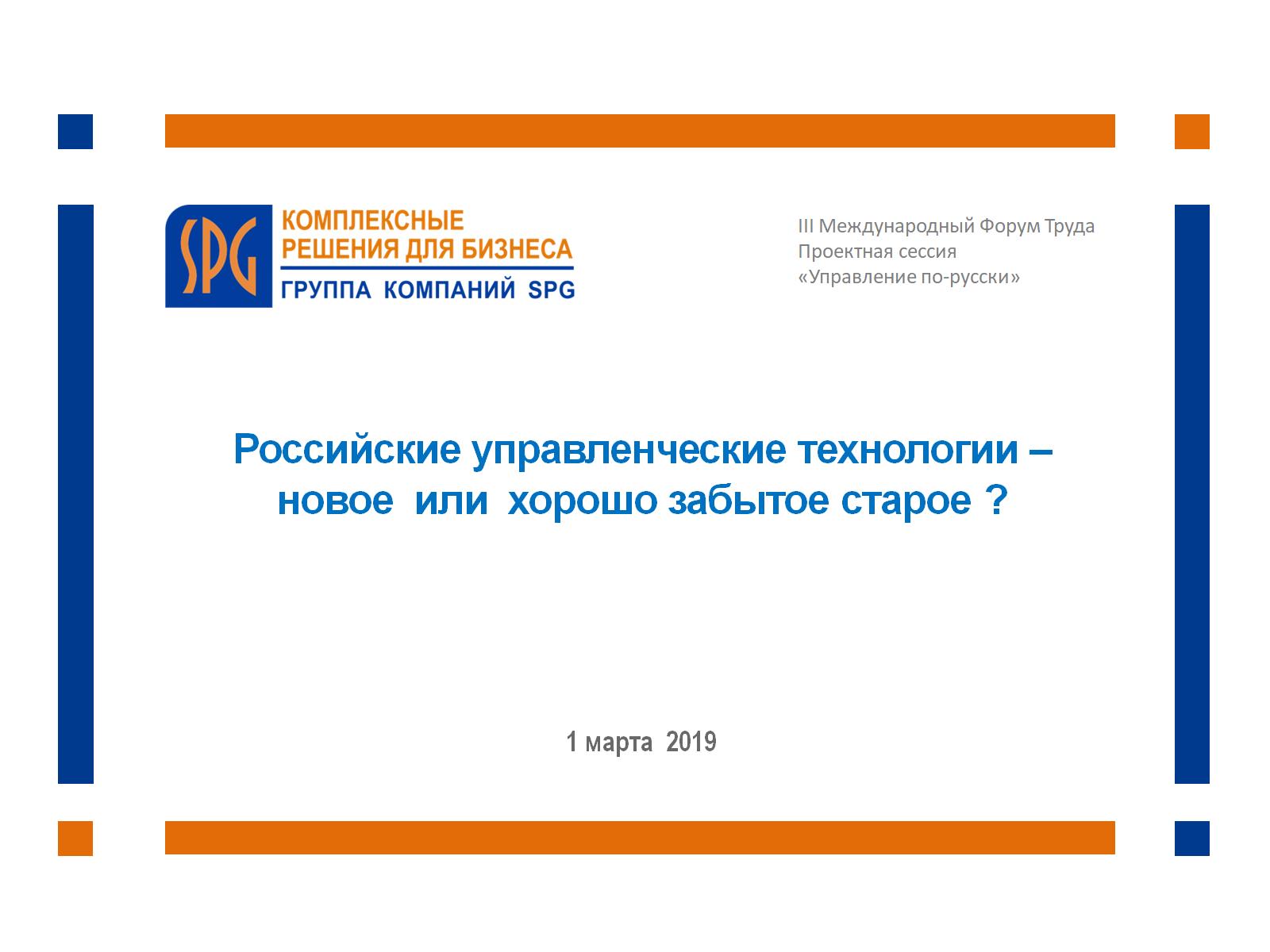 Российские управленческие технологии –новое  или  хорошо забытое старое ?
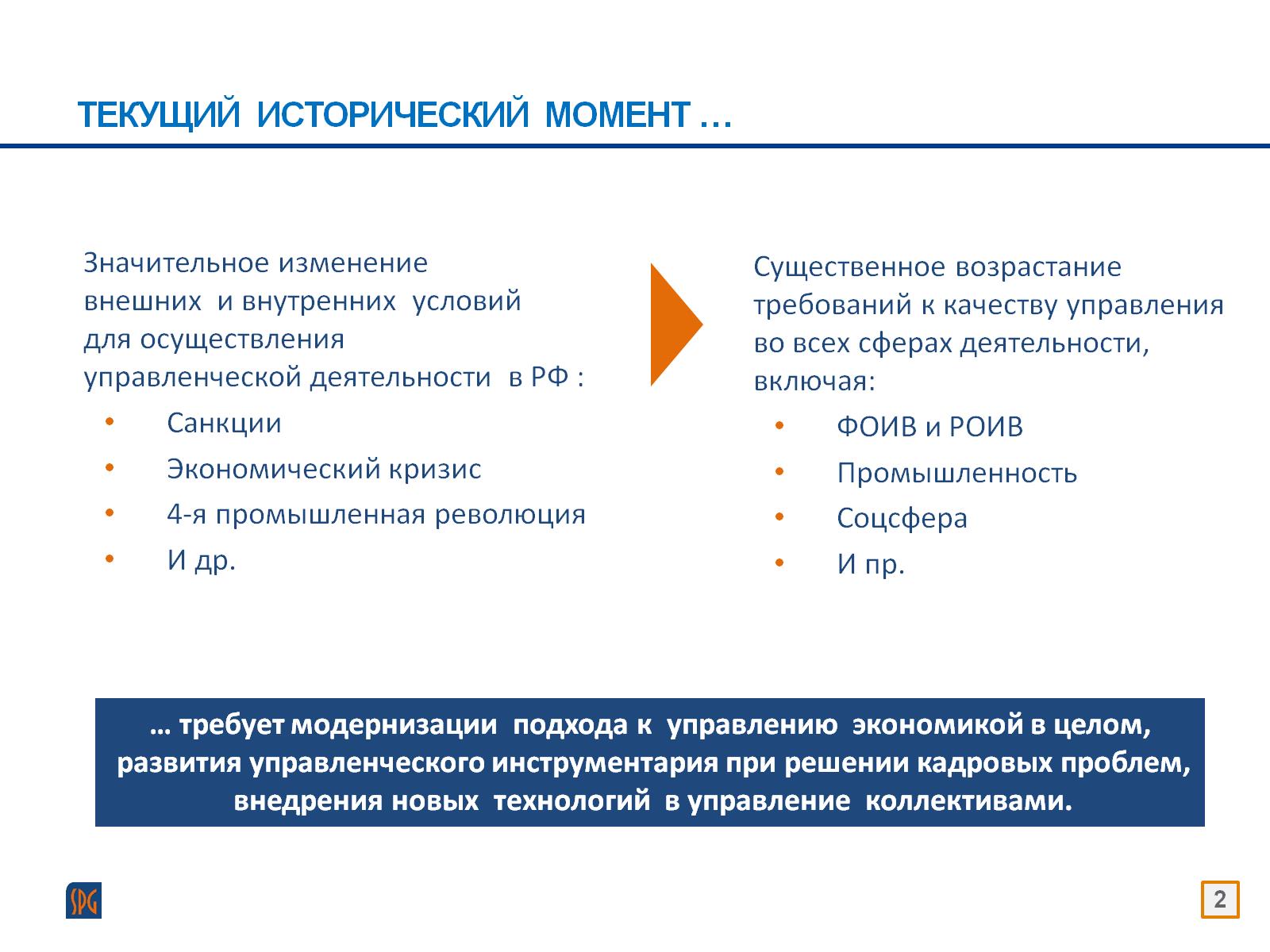 ТЕКУЩИЙ  ИСТОРИЧЕСКИЙ  МОМЕНТ …
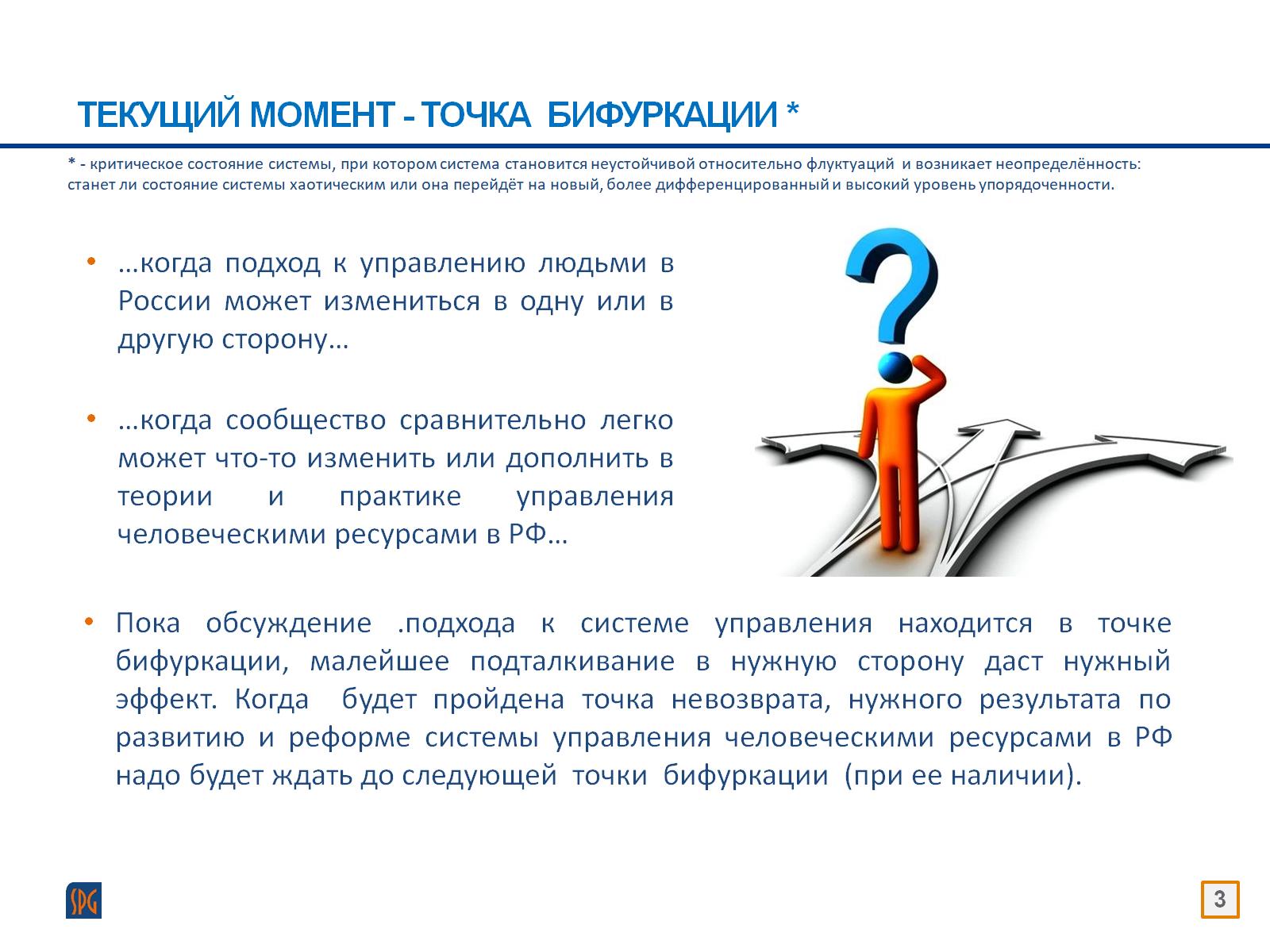 ТЕКУЩИЙ МОМЕНТ - ТОЧКА  БИФУРКАЦИИ *
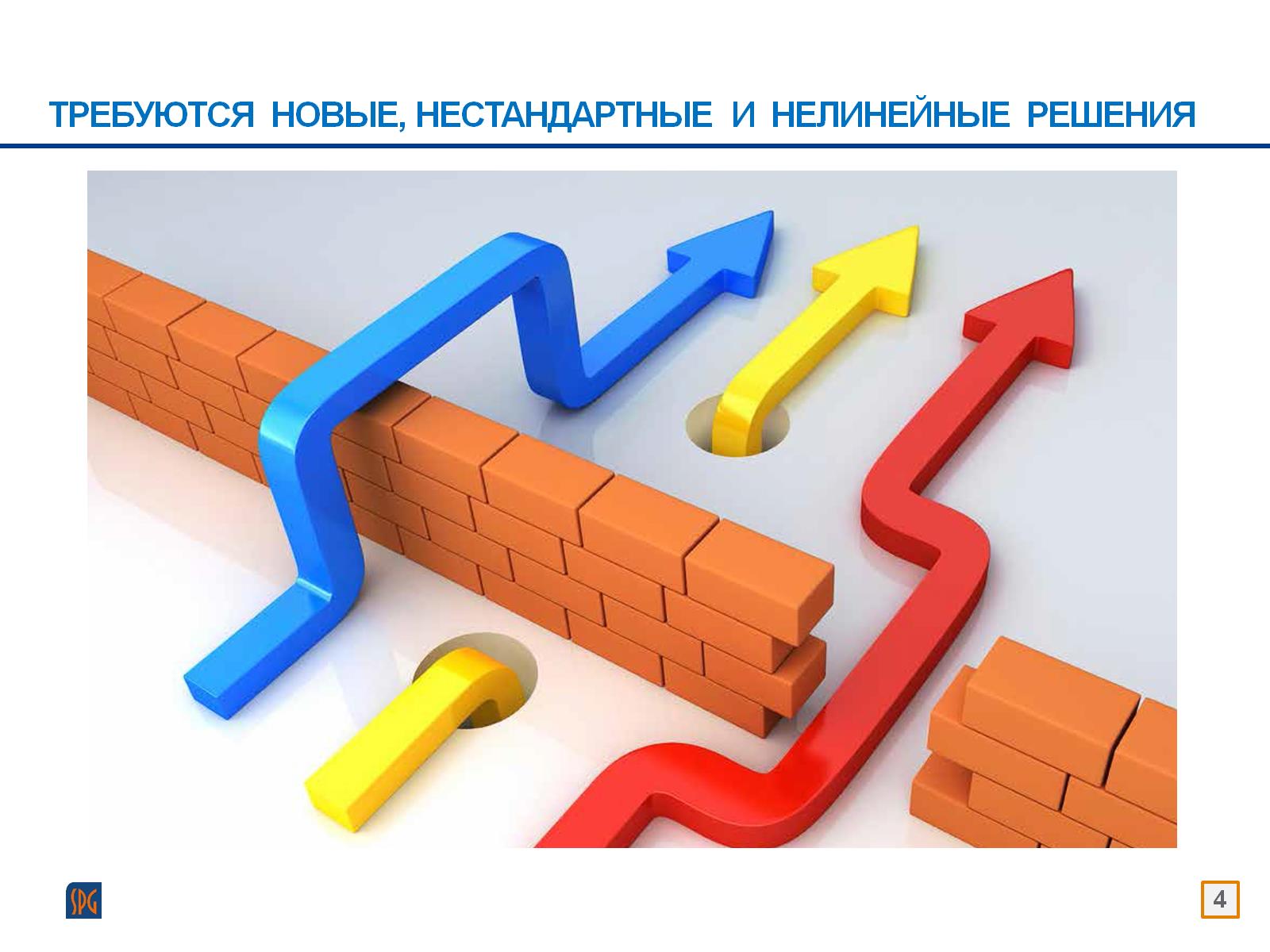 ТРЕБУЮТСЯ  НОВЫЕ, НЕСТАНДАРТНЫЕ  И  НЕЛИНЕЙНЫЕ  РЕШЕНИЯ
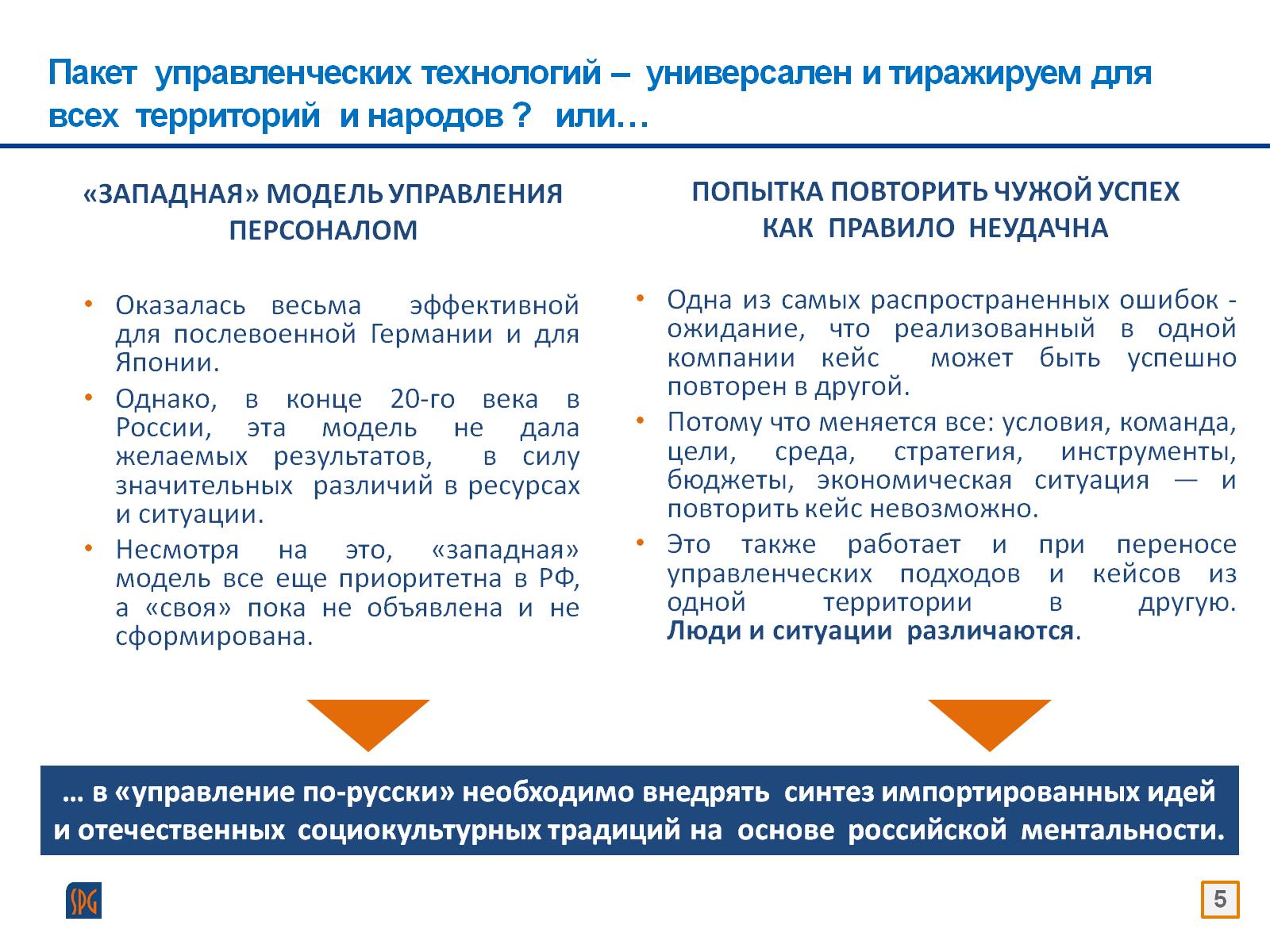 Пакет  управленческих технологий –  универсален и тиражируем для всех  территорий  и народов ?   или…
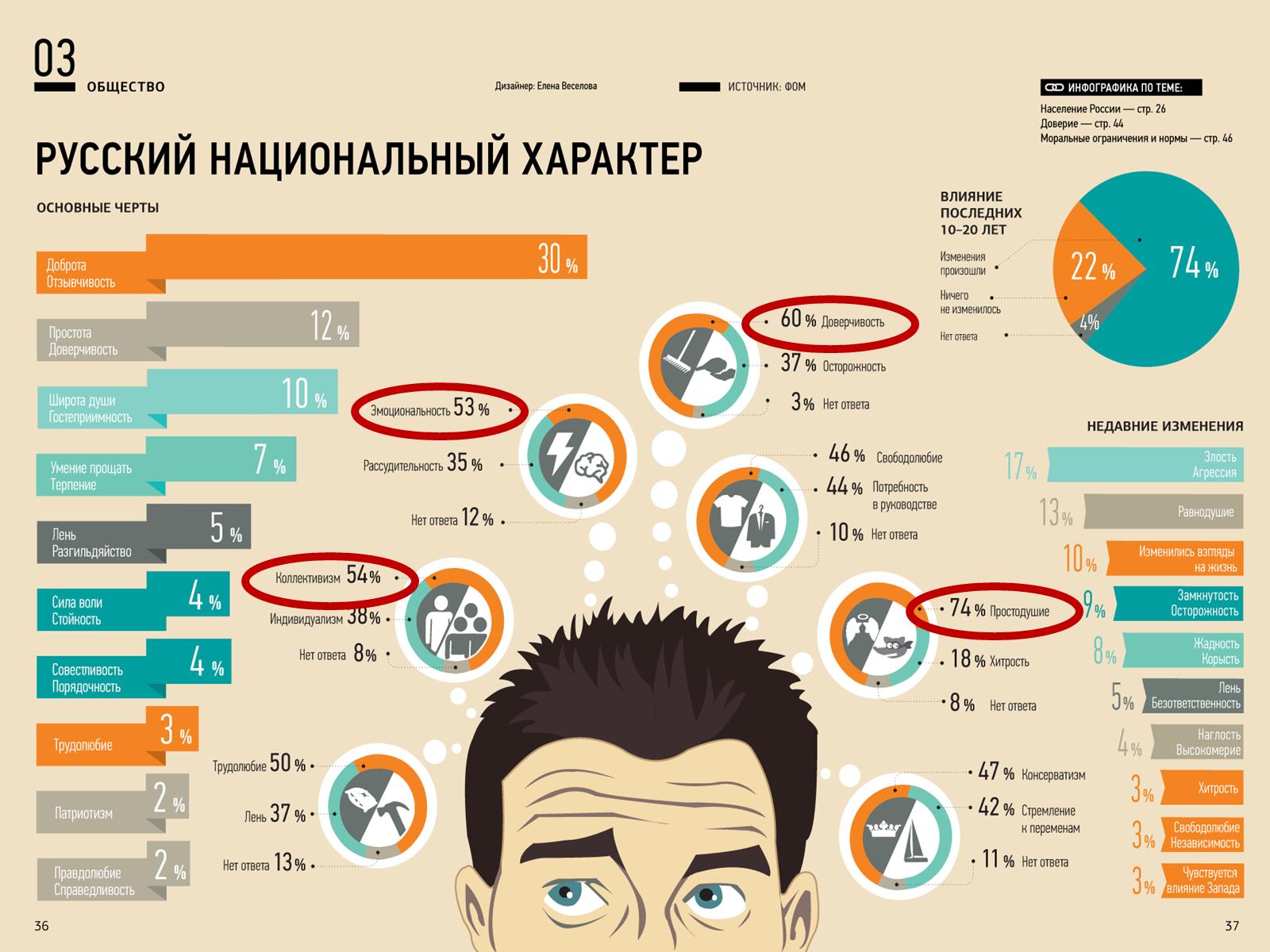 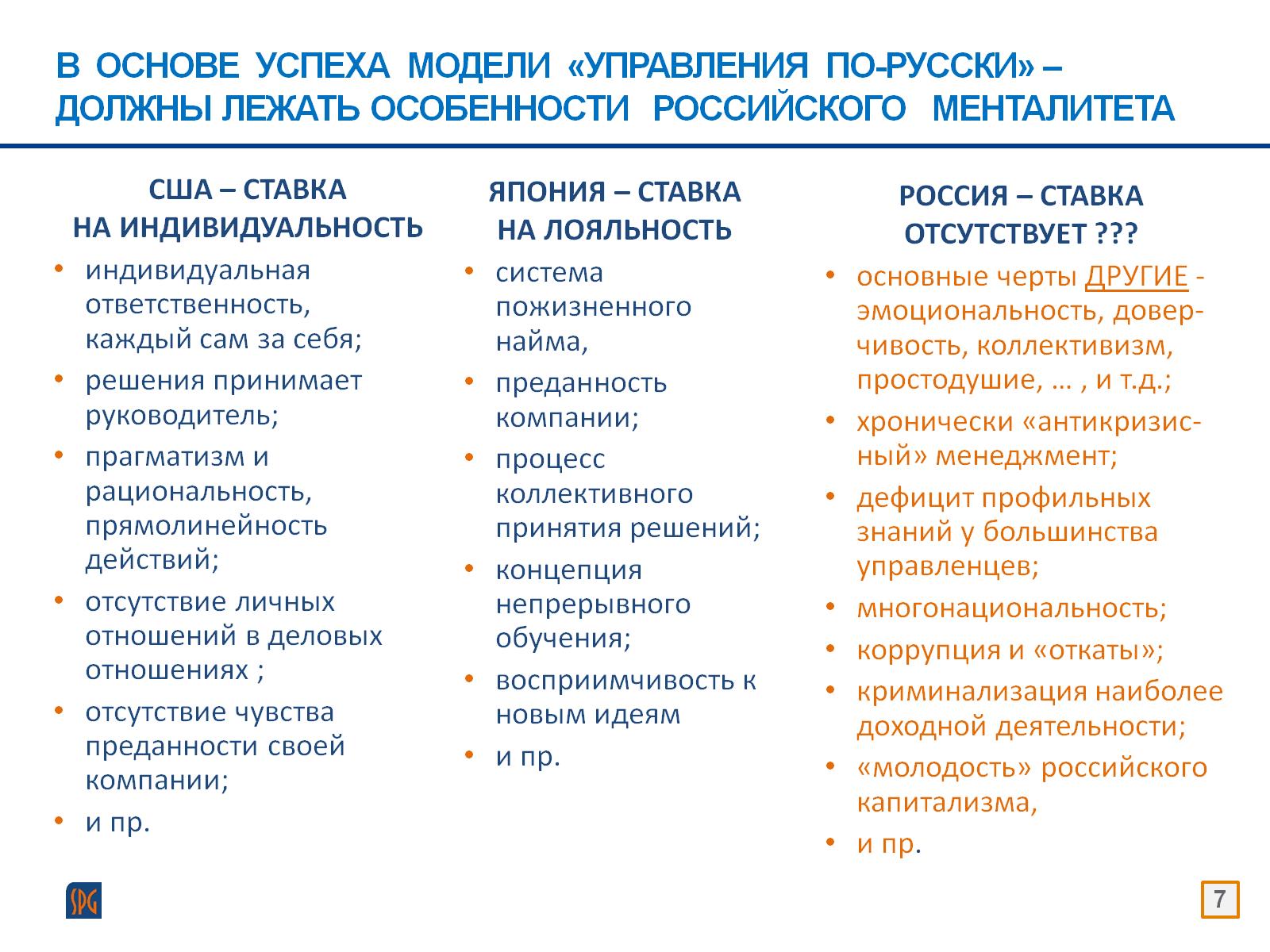 В  ОСНОВЕ  УСПЕХА  МОДЕЛИ  «УПРАВЛЕНИЯ  ПО-РУССКИ» – ДОЛЖНЫ ЛЕЖАТЬ ОСОБЕННОСТИ   РОССИЙСКОГО   МЕНТАЛИТЕТА
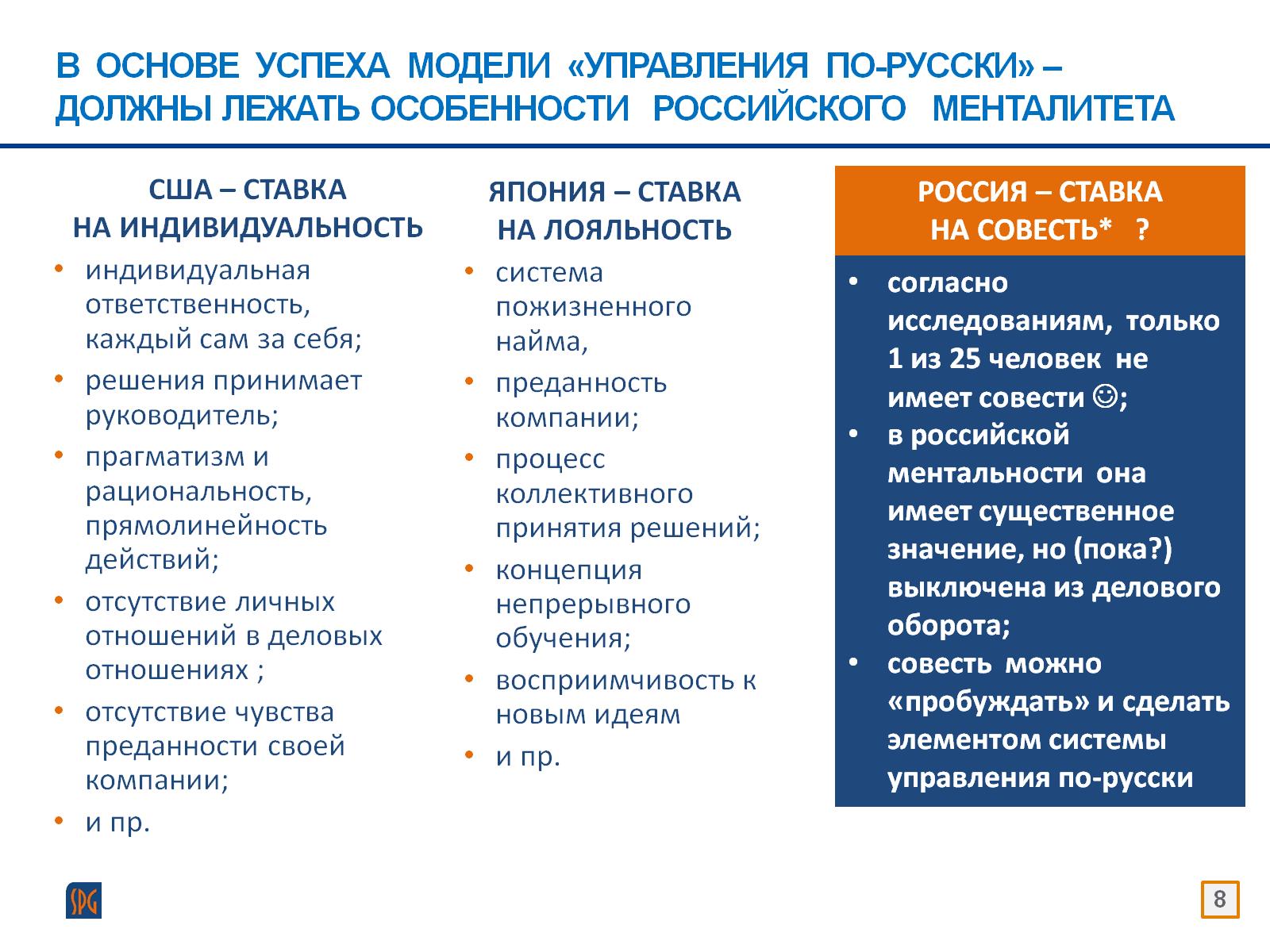 В  ОСНОВЕ  УСПЕХА  МОДЕЛИ  «УПРАВЛЕНИЯ  ПО-РУССКИ» – ДОЛЖНЫ ЛЕЖАТЬ ОСОБЕННОСТИ   РОССИЙСКОГО   МЕНТАЛИТЕТА
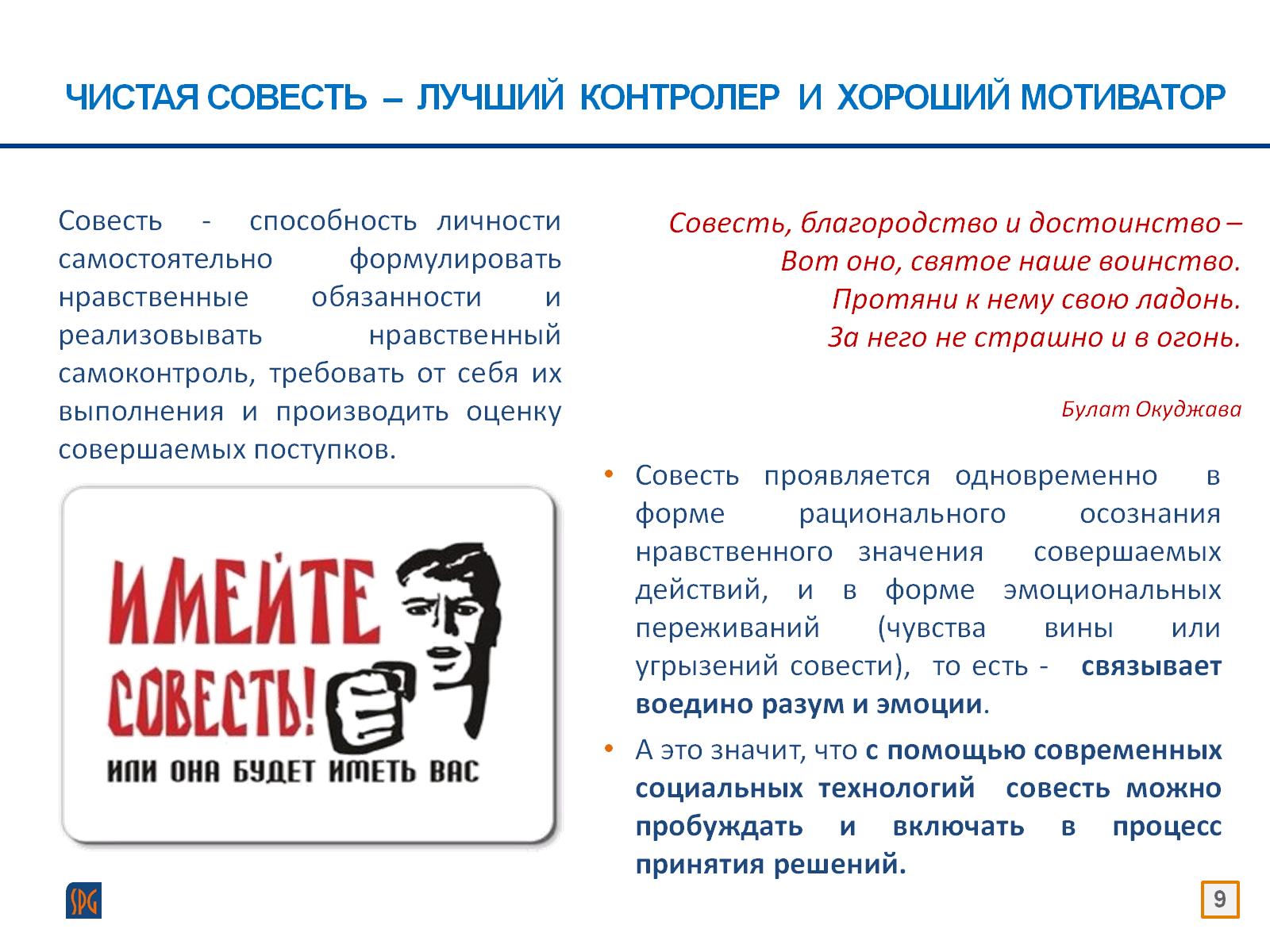 ЧИСТАЯ СОВЕСТЬ  –  ЛУЧШИЙ  КОНТРОЛЕР  И  ХОРОШИЙ МОТИВАТОР
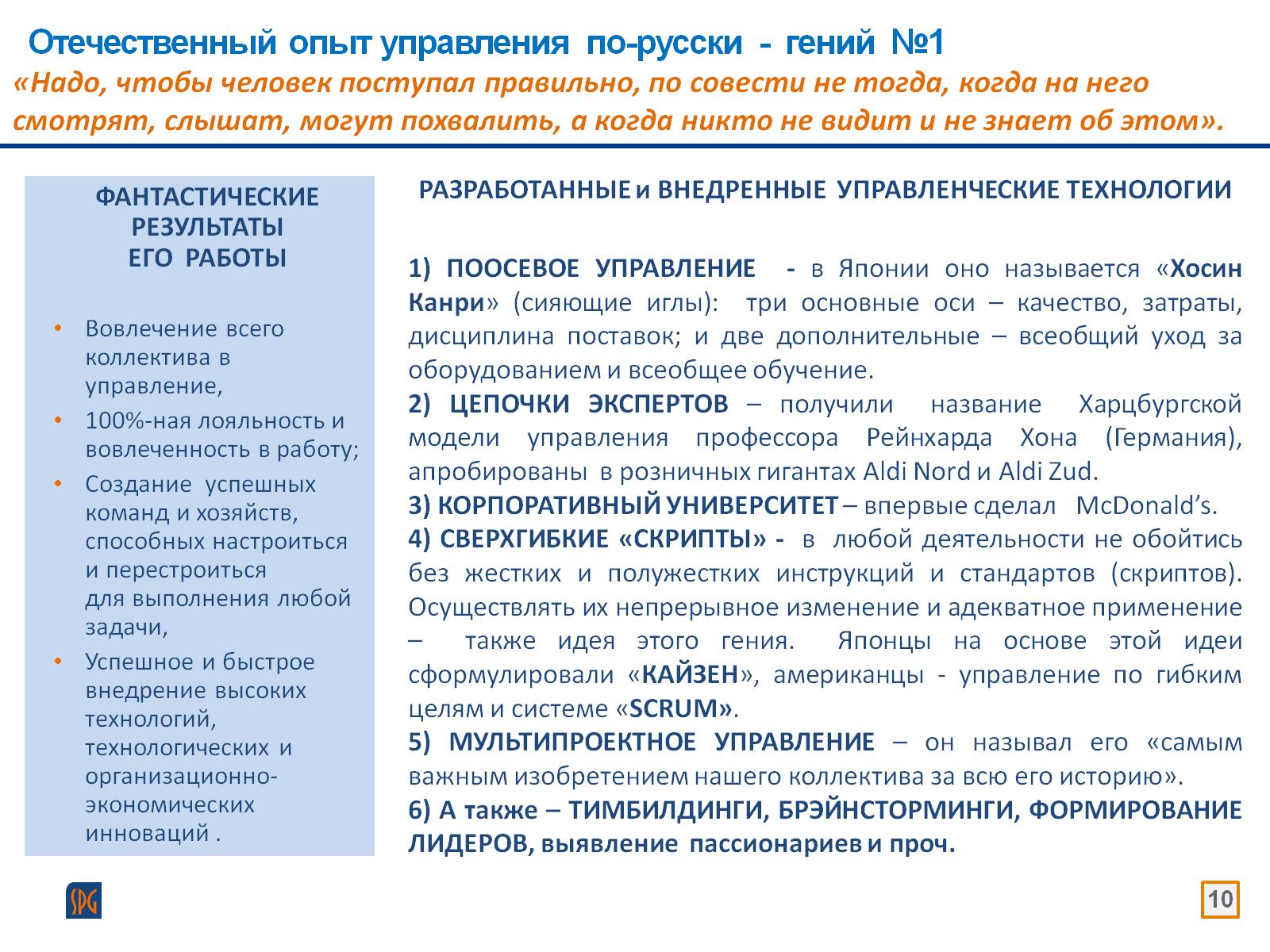 Отечественный опыт управления  по-русски  -  гений  №1
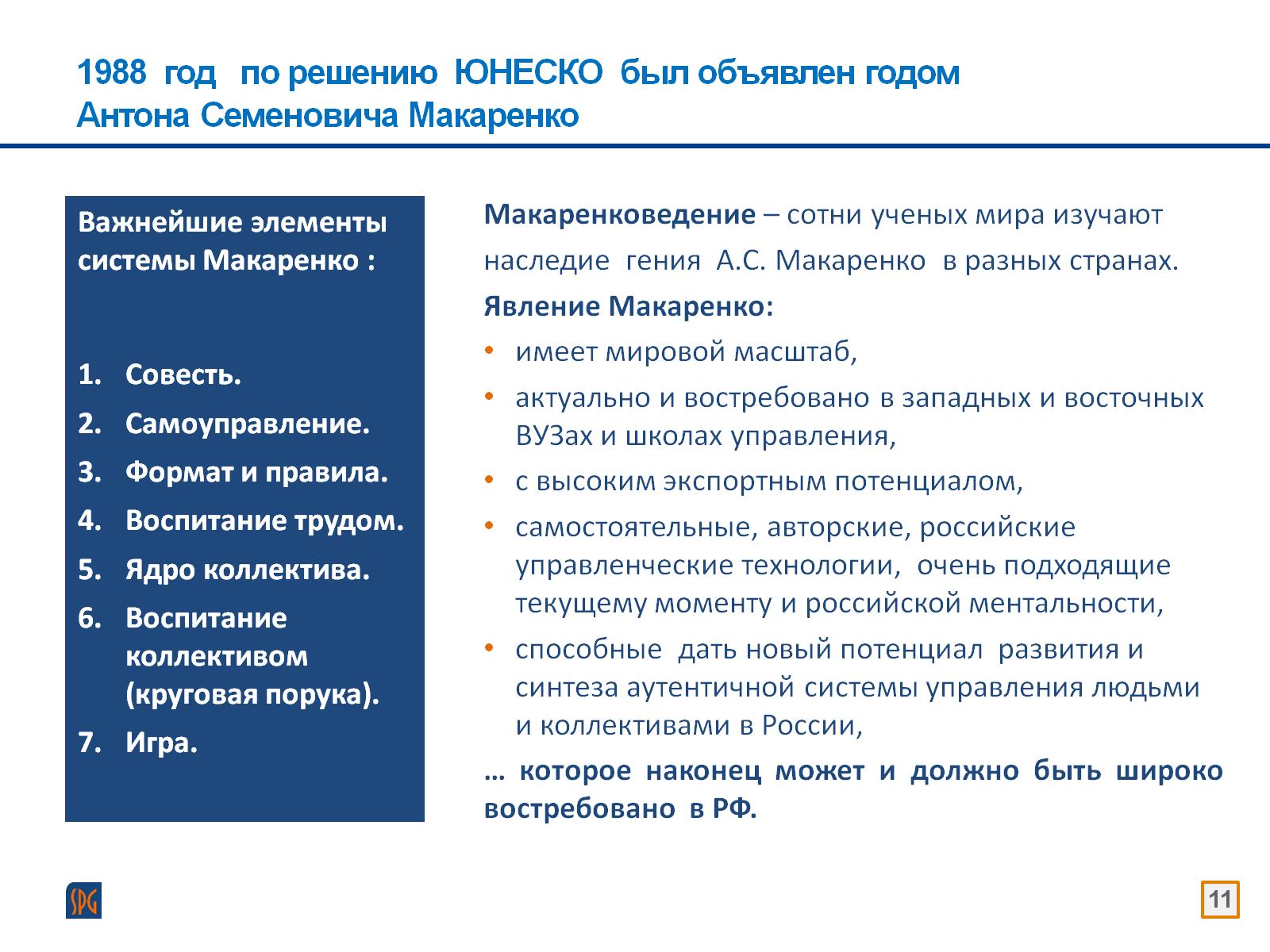 1988  год   по решению  ЮНЕСКО  был объявлен годом Антона Семеновича Макаренко
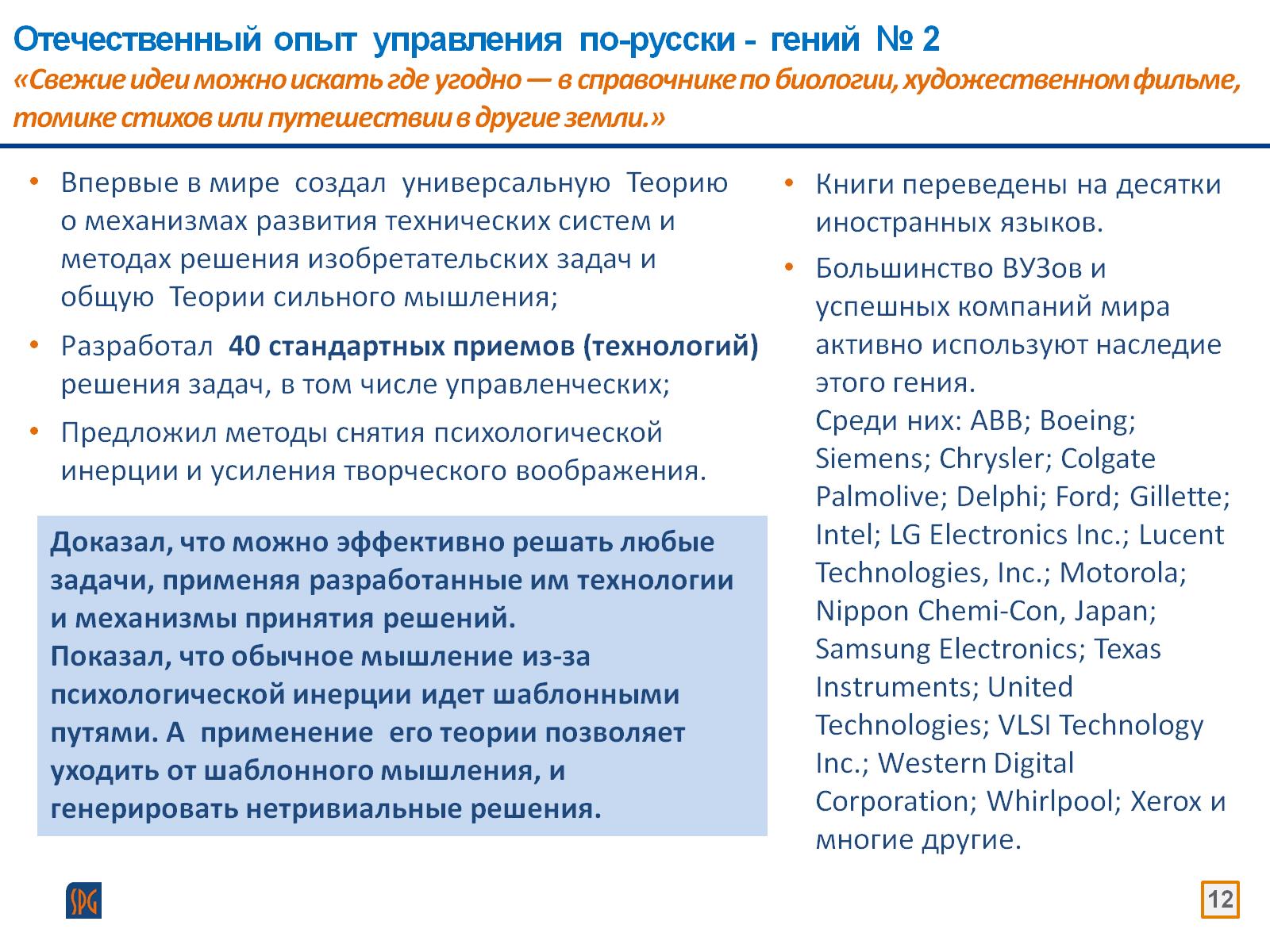 Отечественный опыт  управления  по-русски -  гений  № 2 «Свежие идеи можно искать где угодно — в справочнике по биологии, художественном фильме, томике стихов или путешествии в другие земли.»
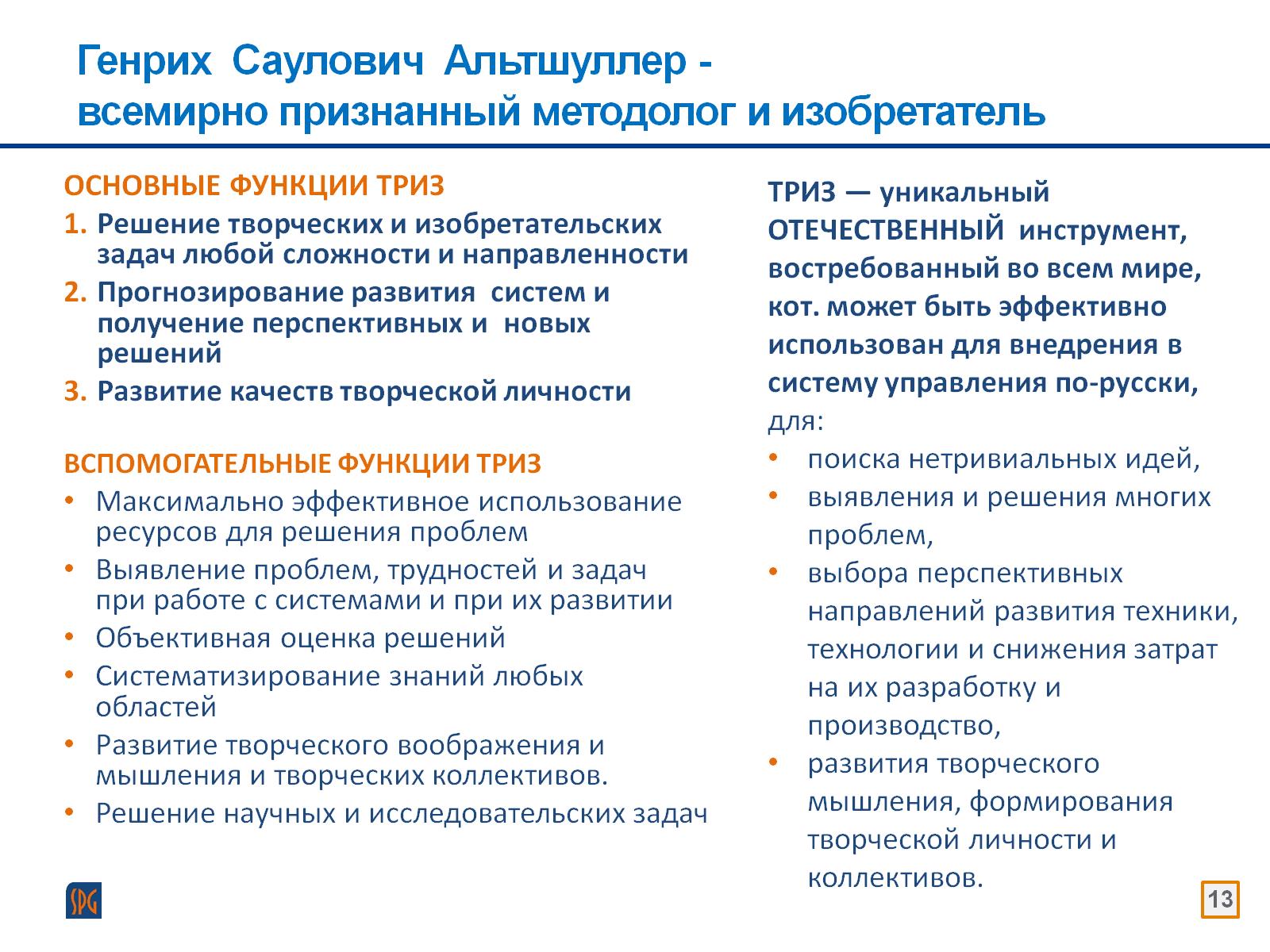 Генрих  Саулович  Альтшуллер -всемирно признанный методолог и изобретатель
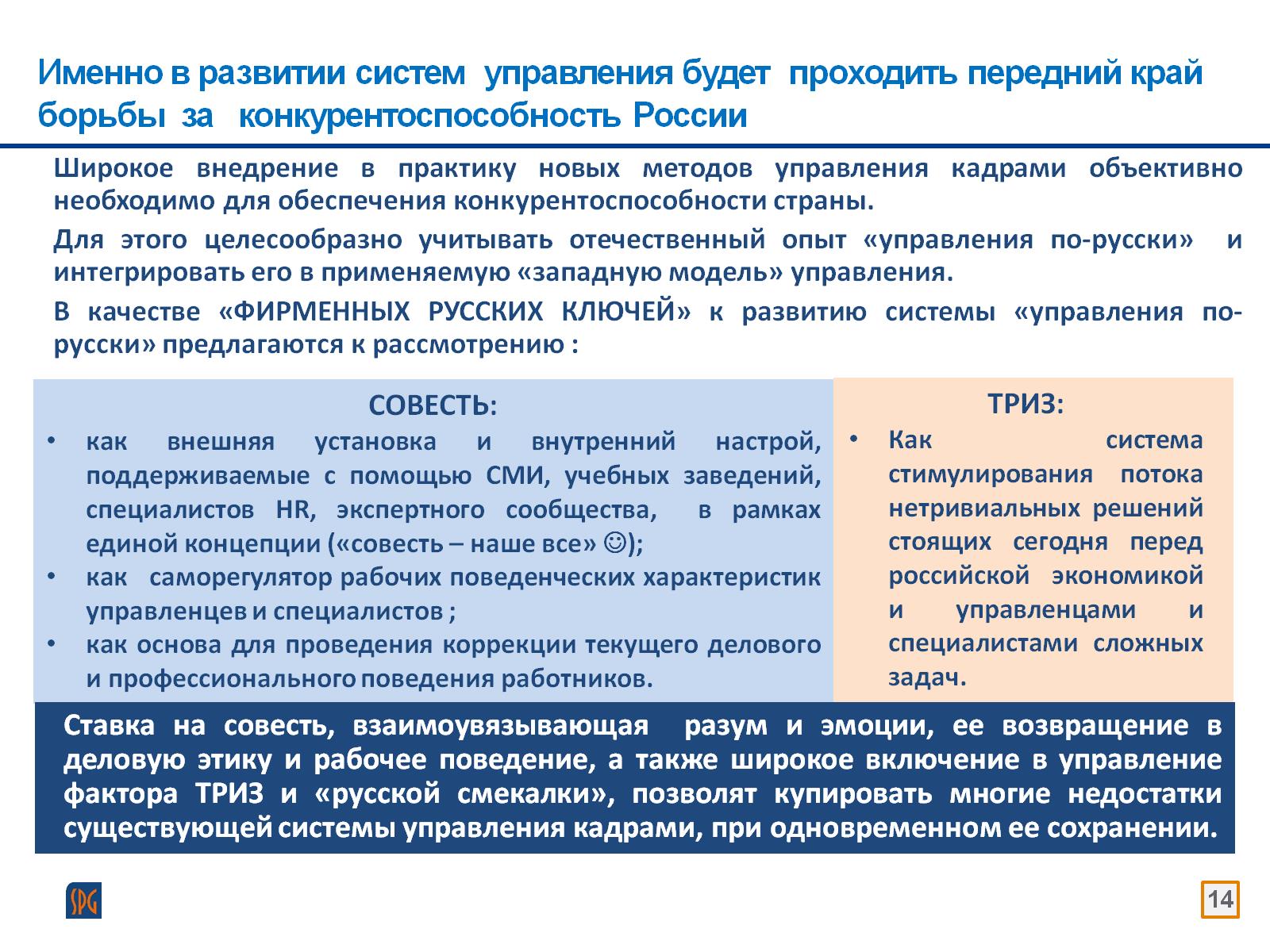 Именно в развитии систем  управления будет  проходить передний край борьбы  за   конкурентоспособность России
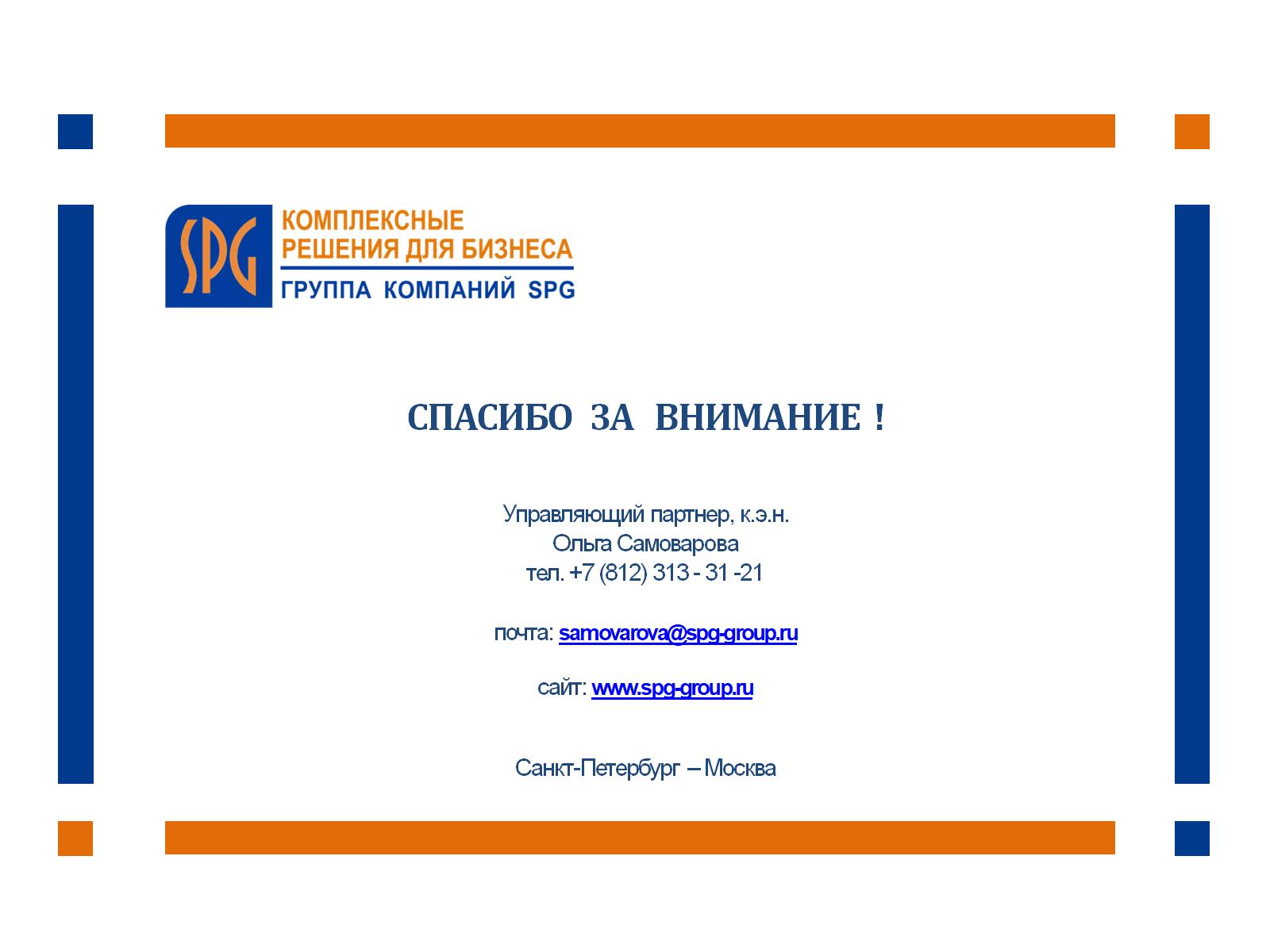 СПАСИБО   ЗА   ВНИМАНИЕ  !Управляющий партнер, к.э.н.Ольга Самоваровател. +7 (812) 313 - 31 -21почта: samovarova@spg-group.ruсайт: www.spg-group.ruСанкт-Петербург – Москва